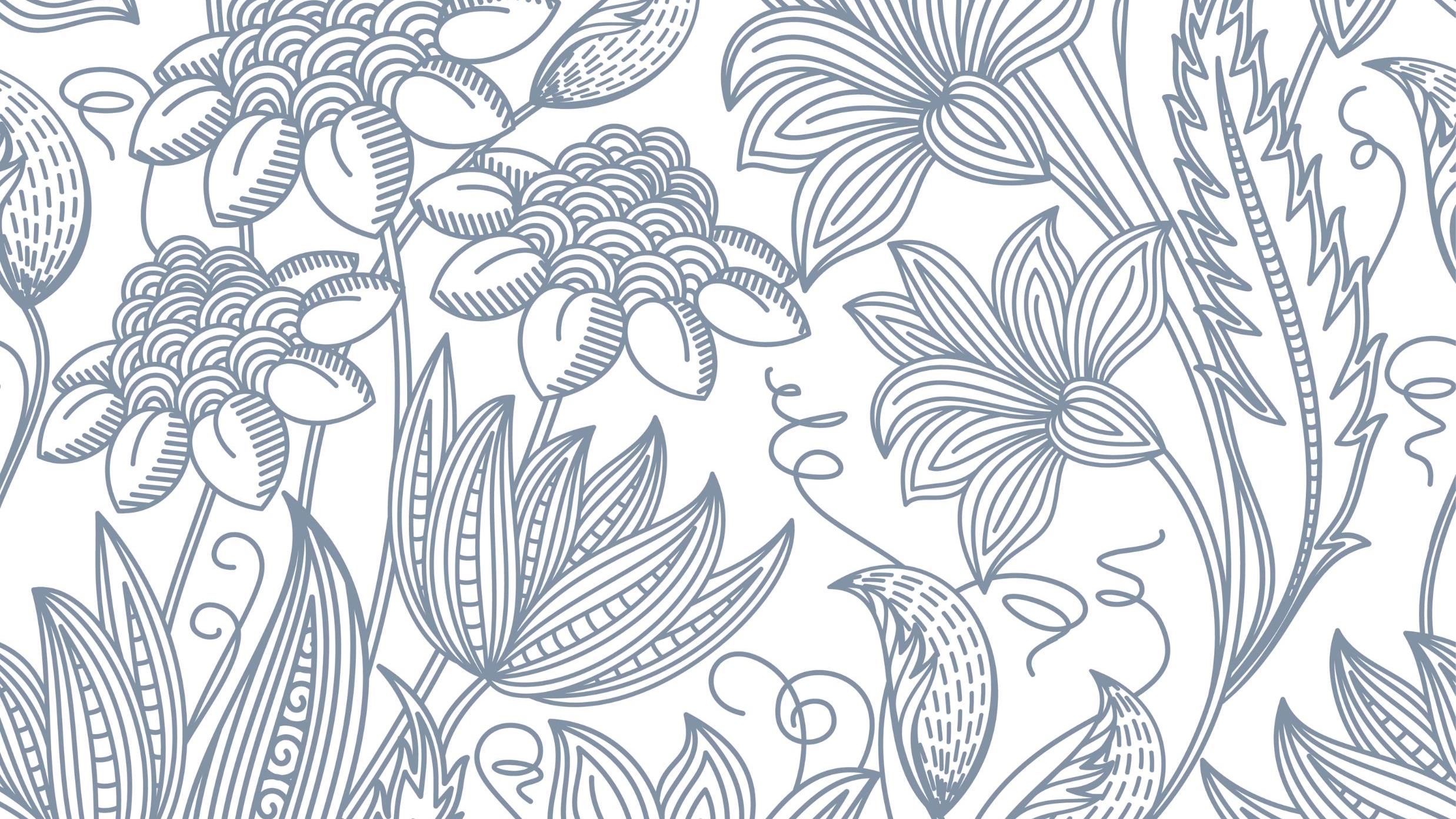 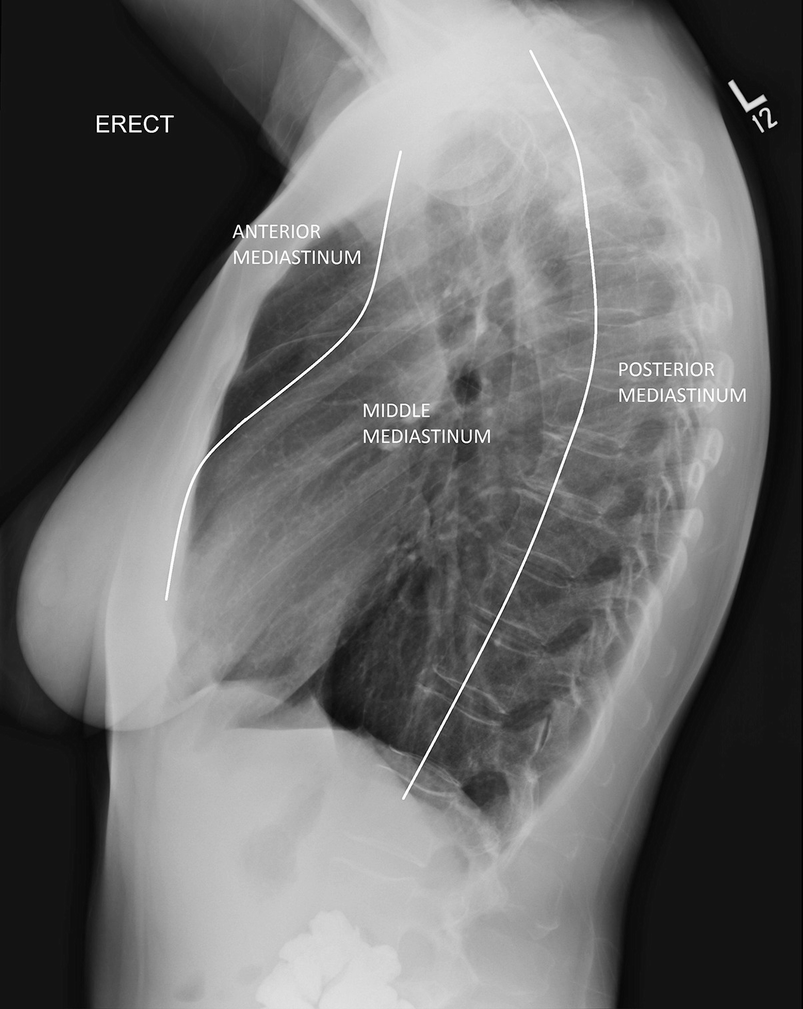 MEDIASTINUMAND MEDIASTINAL MASSES
Presented by : Iman,Dania,Sahar,Leena,Roqayeh
Supervised by : Mahmoud AL-Khasawneh
WHAT IS THE MEDIASTNUM?
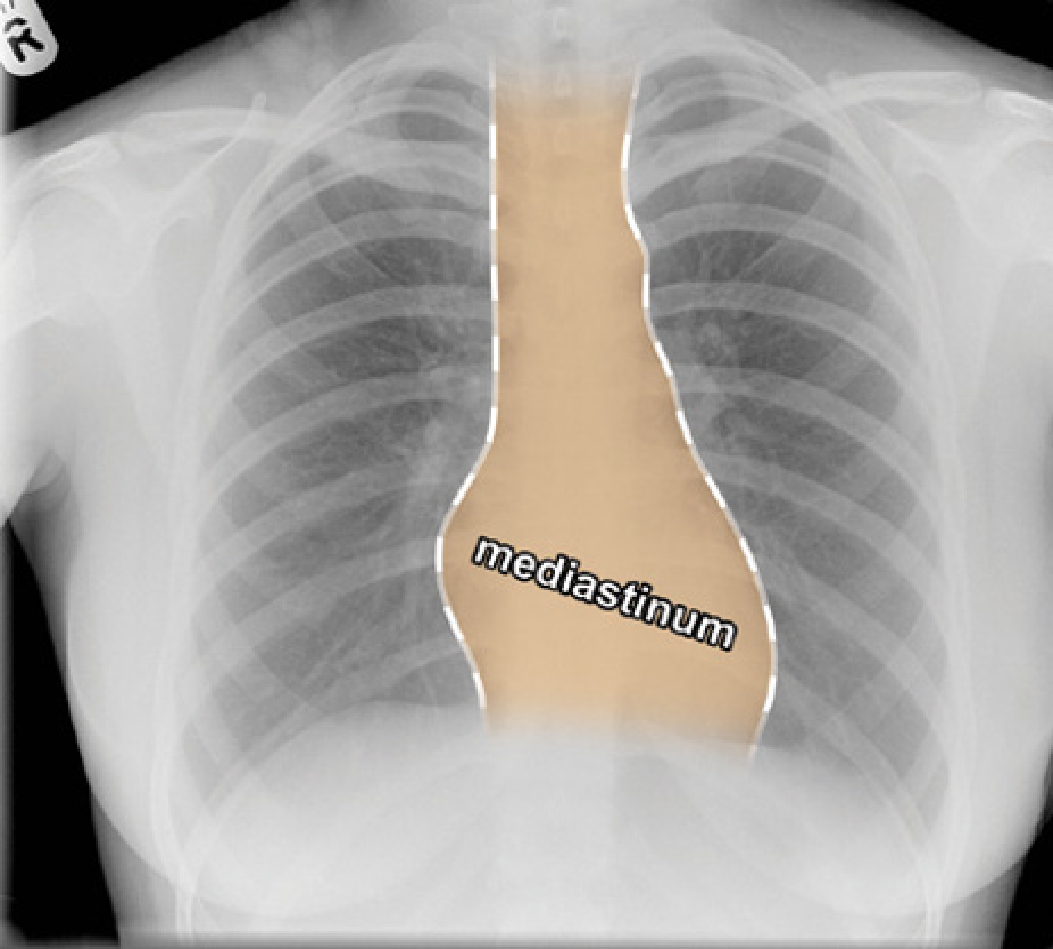 It’s the central compartment of thoracic cavity ,covered on each side by mediastinal pleura , contain all thoracic viscera and structure except the lungs.
DEVESION OF THE MEDIASTINUM:
Compartments: 
superior mediastinum
Inferior mediastinum:
anterior mediastinum (prevascular  zone),
middle mediastinum (peritracheoesophageal zone),
posterior mediastinum(paravertebral zone).
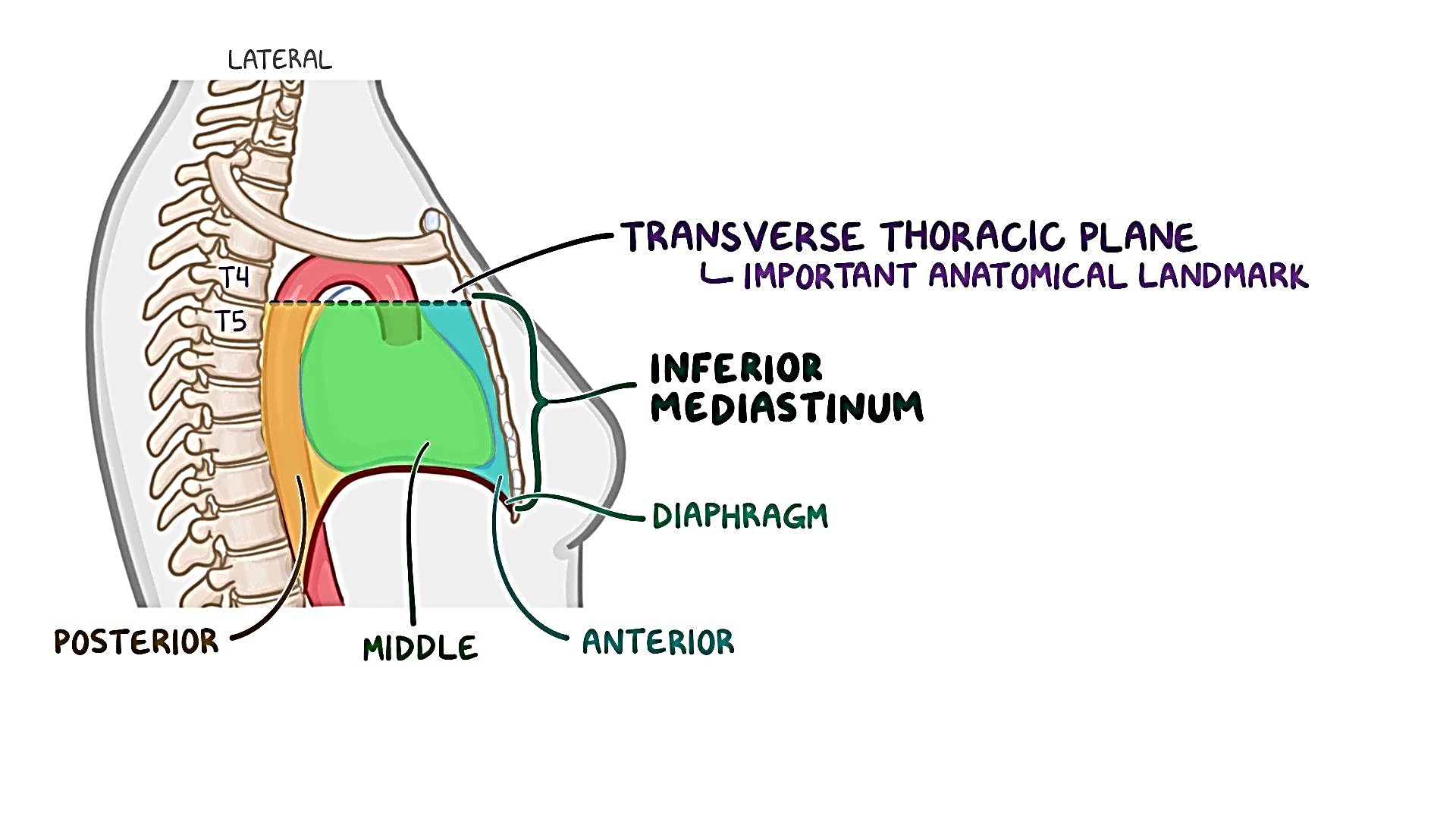 ANTERIOR MEDIASTINUM
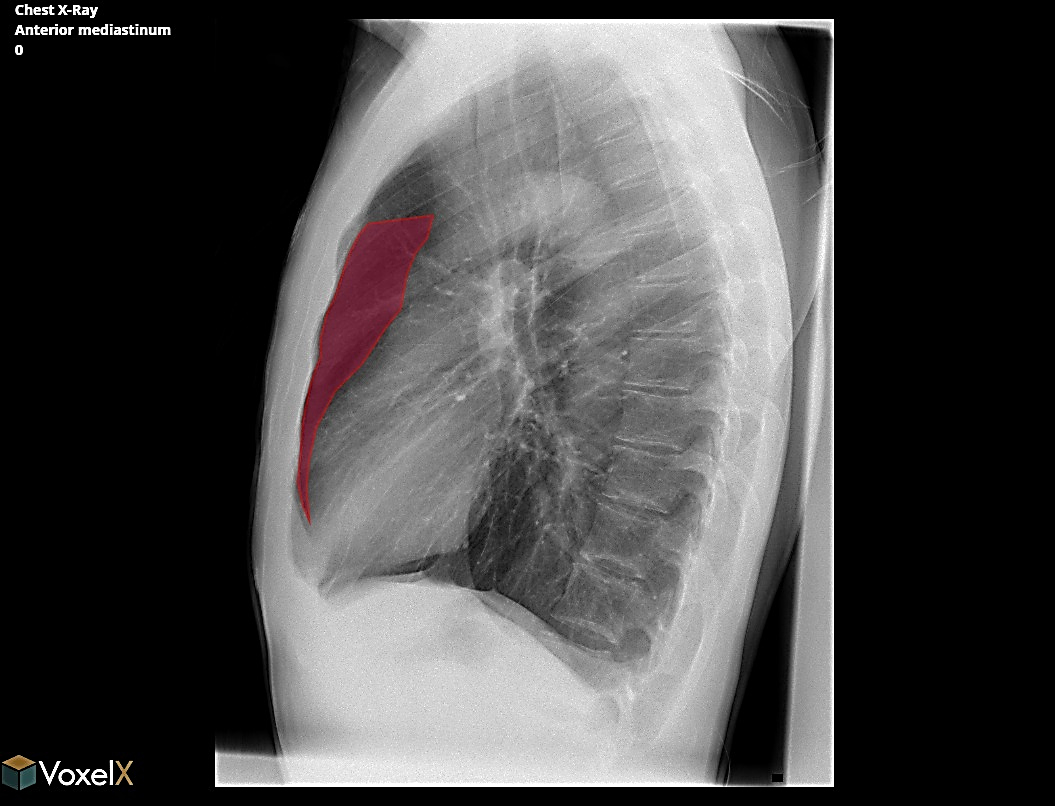 Anterior Mediastinum contains
major contents of this compartment include the thymus, lymph nodes, mediastinal fat, and left brachiocephalic vein.
ANTERIOR MEDIASTINUM MASSES
The most common localizing symptom is cough, which is present 60% of the time
 Other common obstructive symptoms include chest pain, dyspnea, voice hoarseness, hemoptysis, and dysphagia.

However, tumor masses are commonly associated with weight loss.
ANTERIOR MEDIASTINUM MASSES
Lymphoma (Terrible lymphoma).
Thyroid (Retrosternal goiter).
Teratoma.
Thymic tumor.
Pericardial cyst.
Diaphragmatic hernia (morgagni hernia).
Teratoma mass
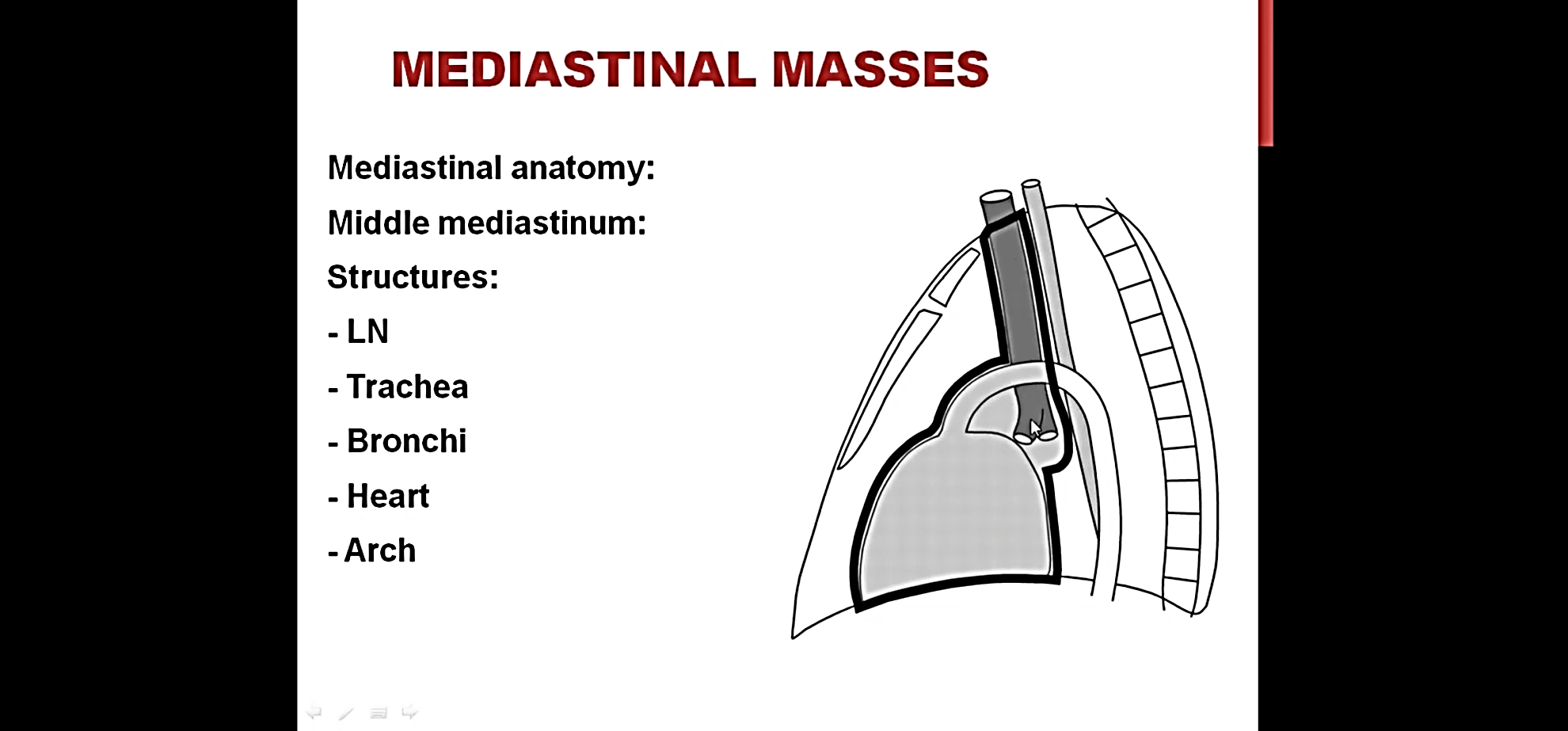 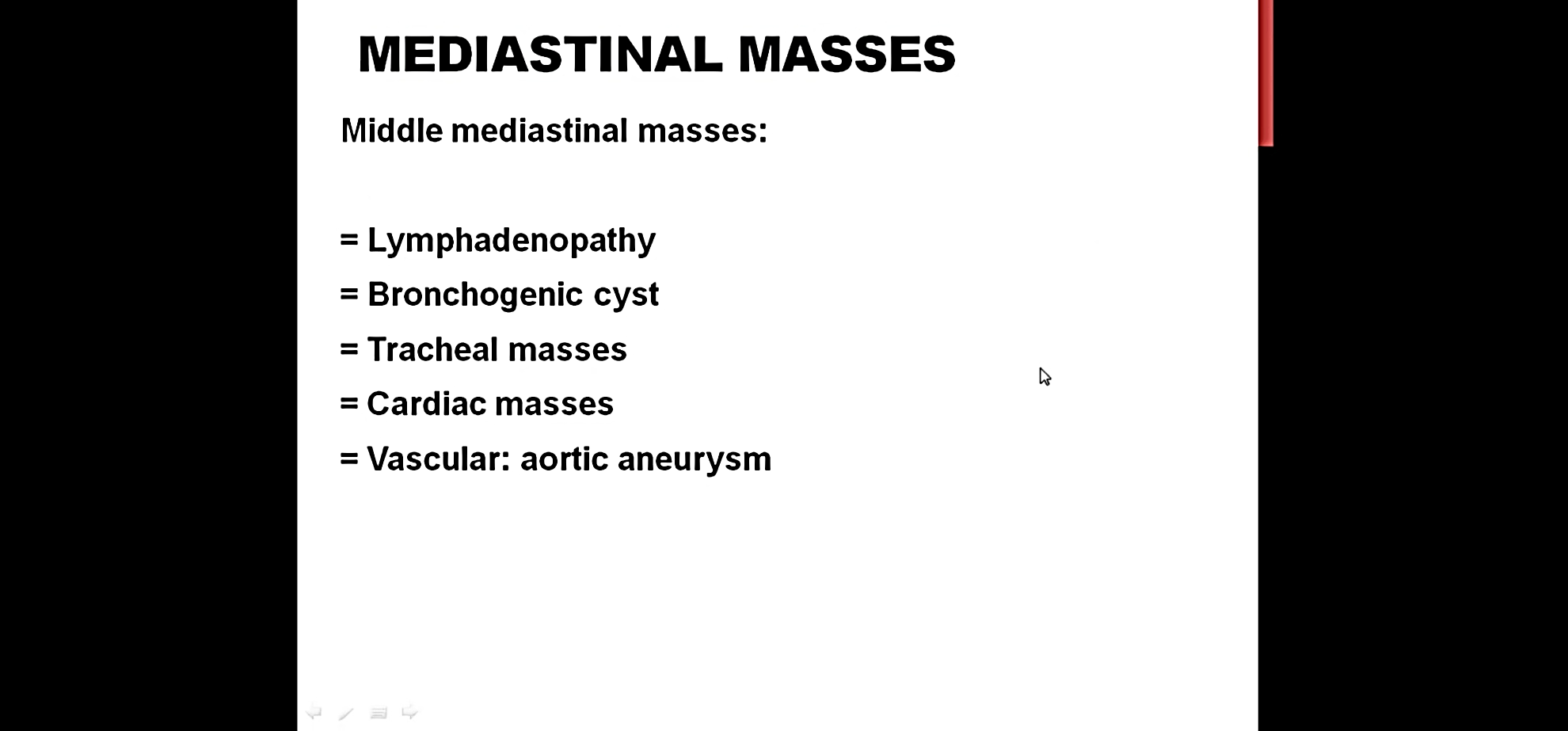 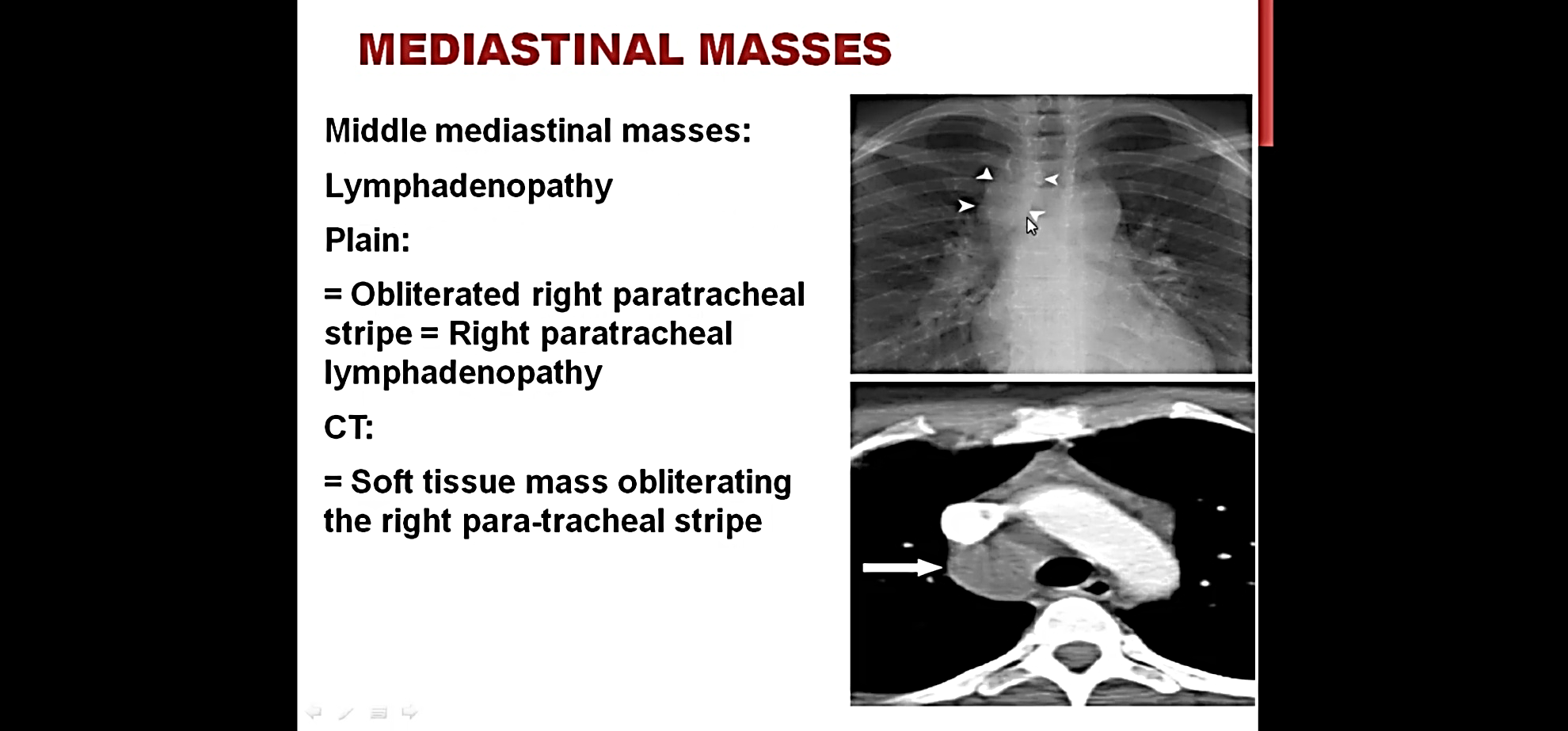 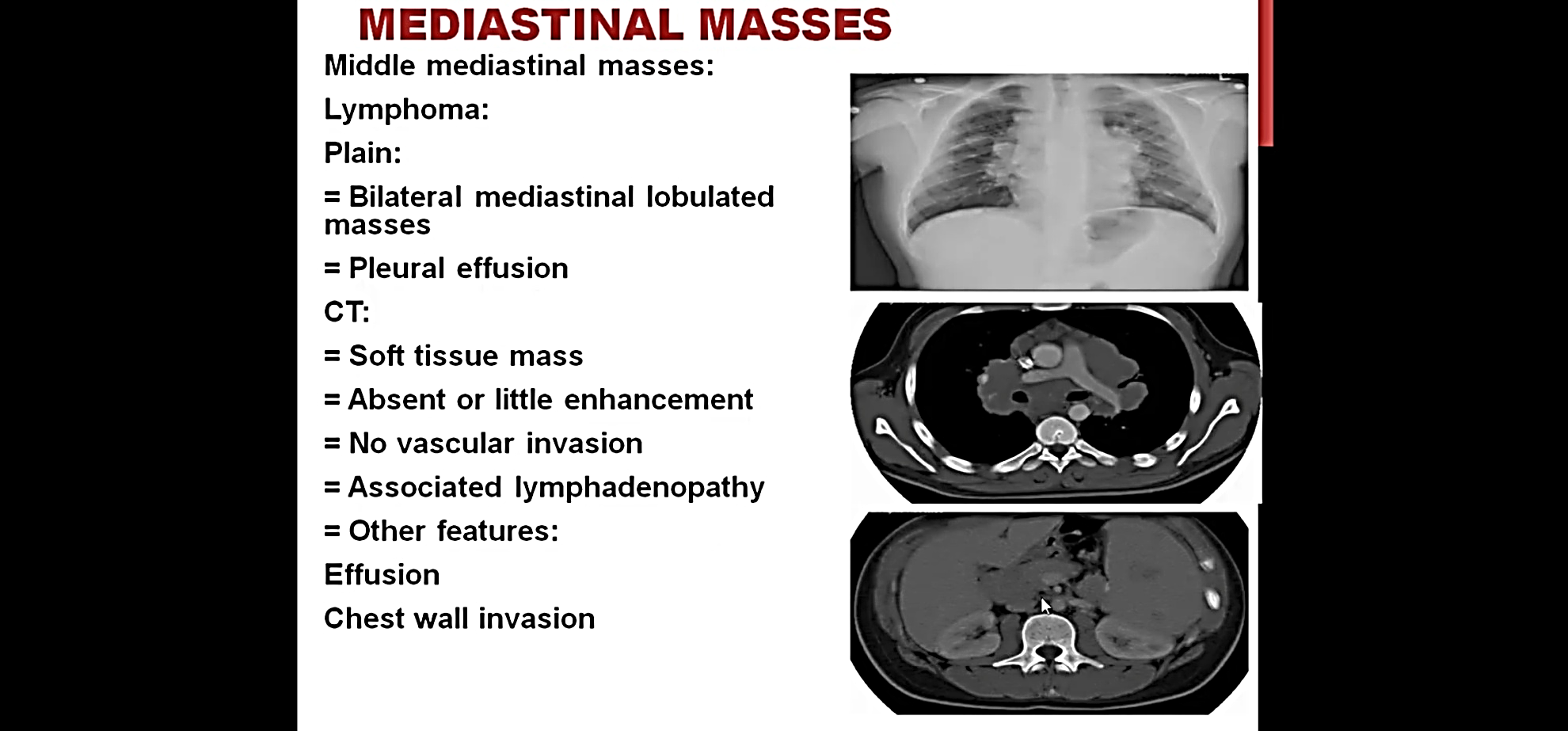 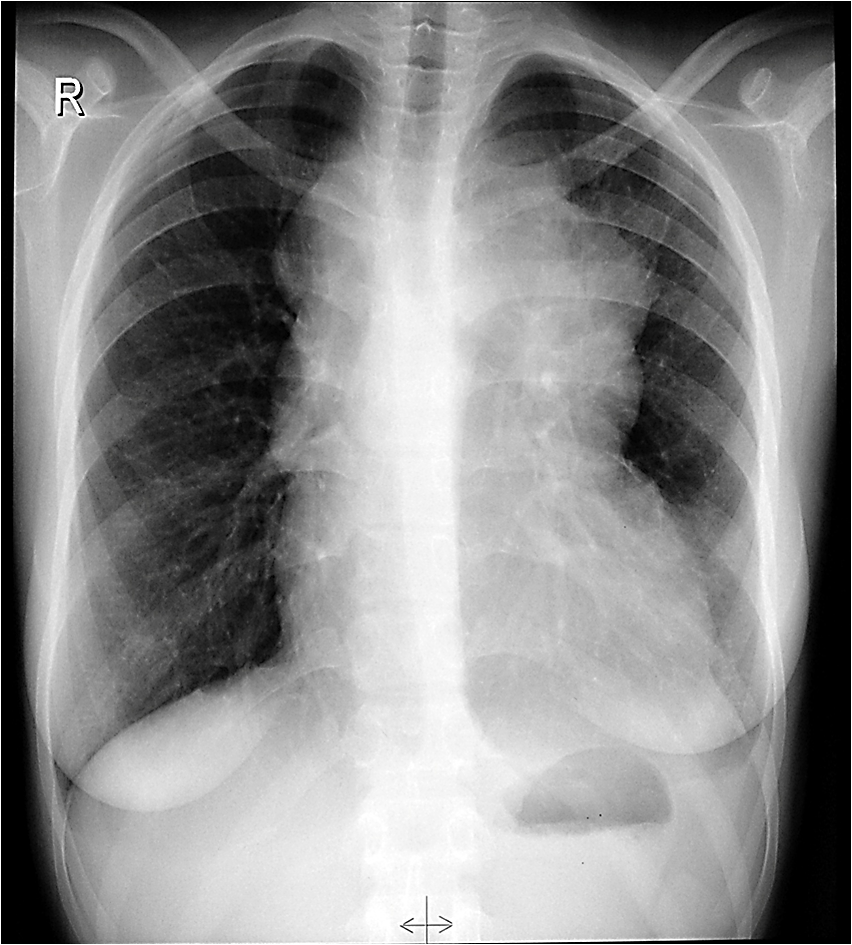 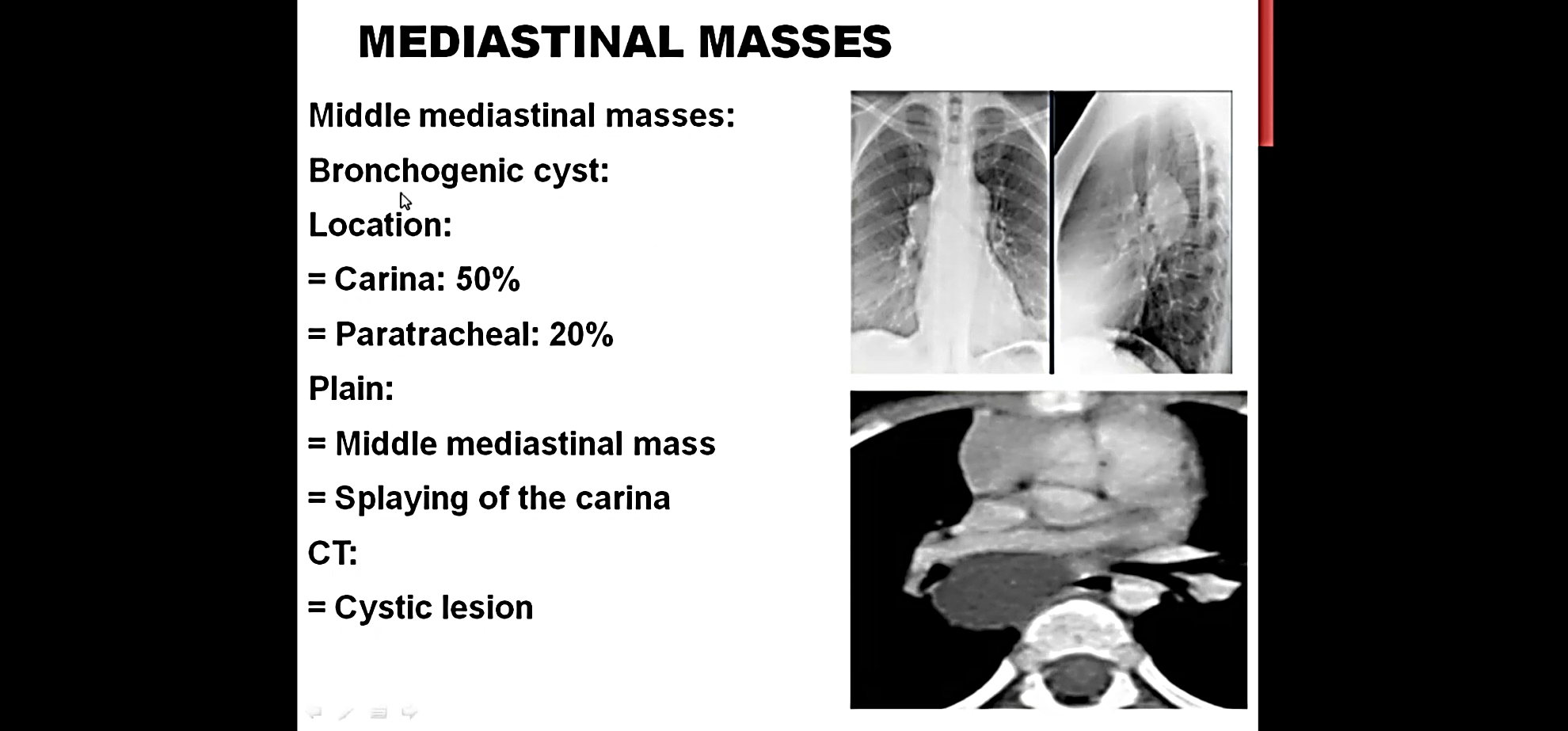 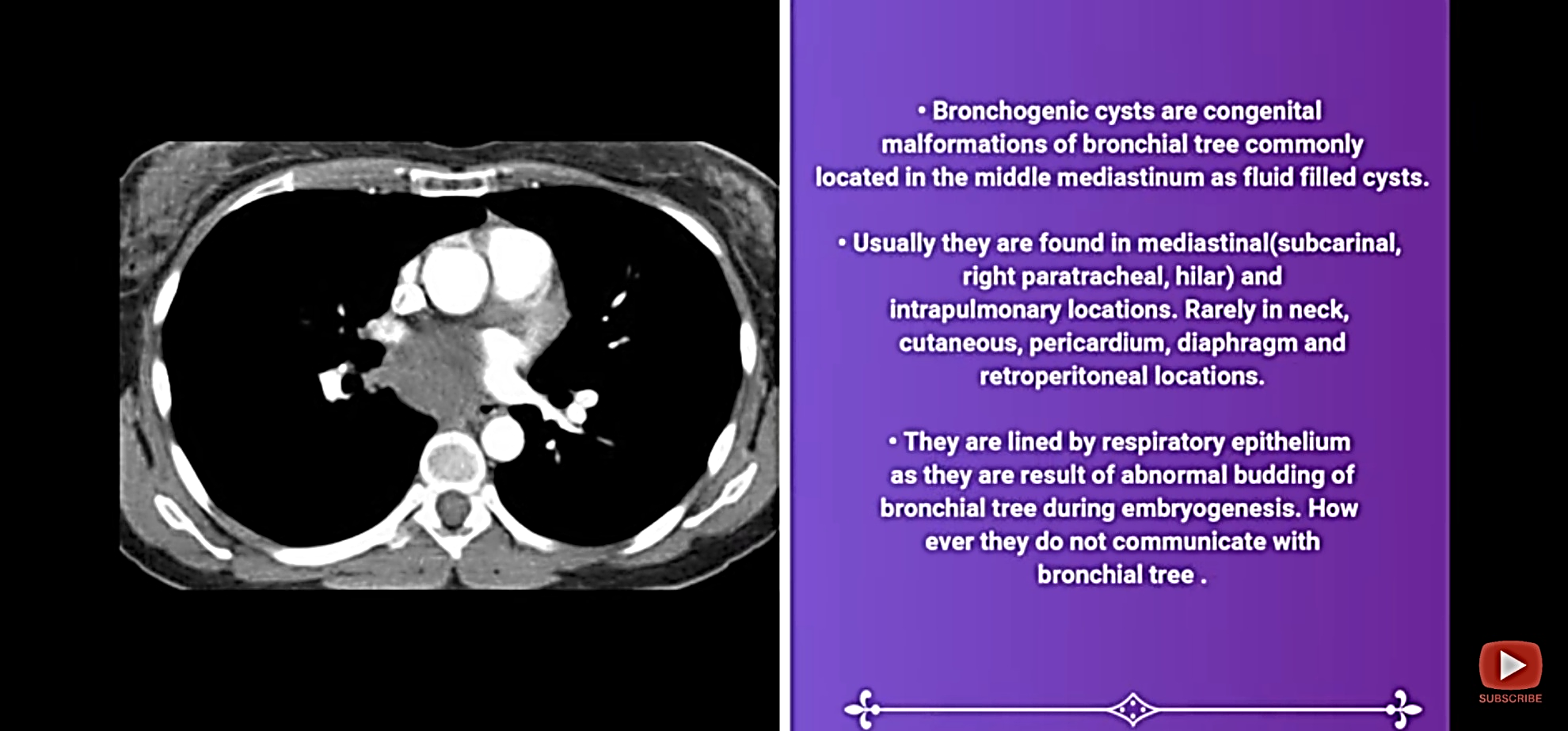 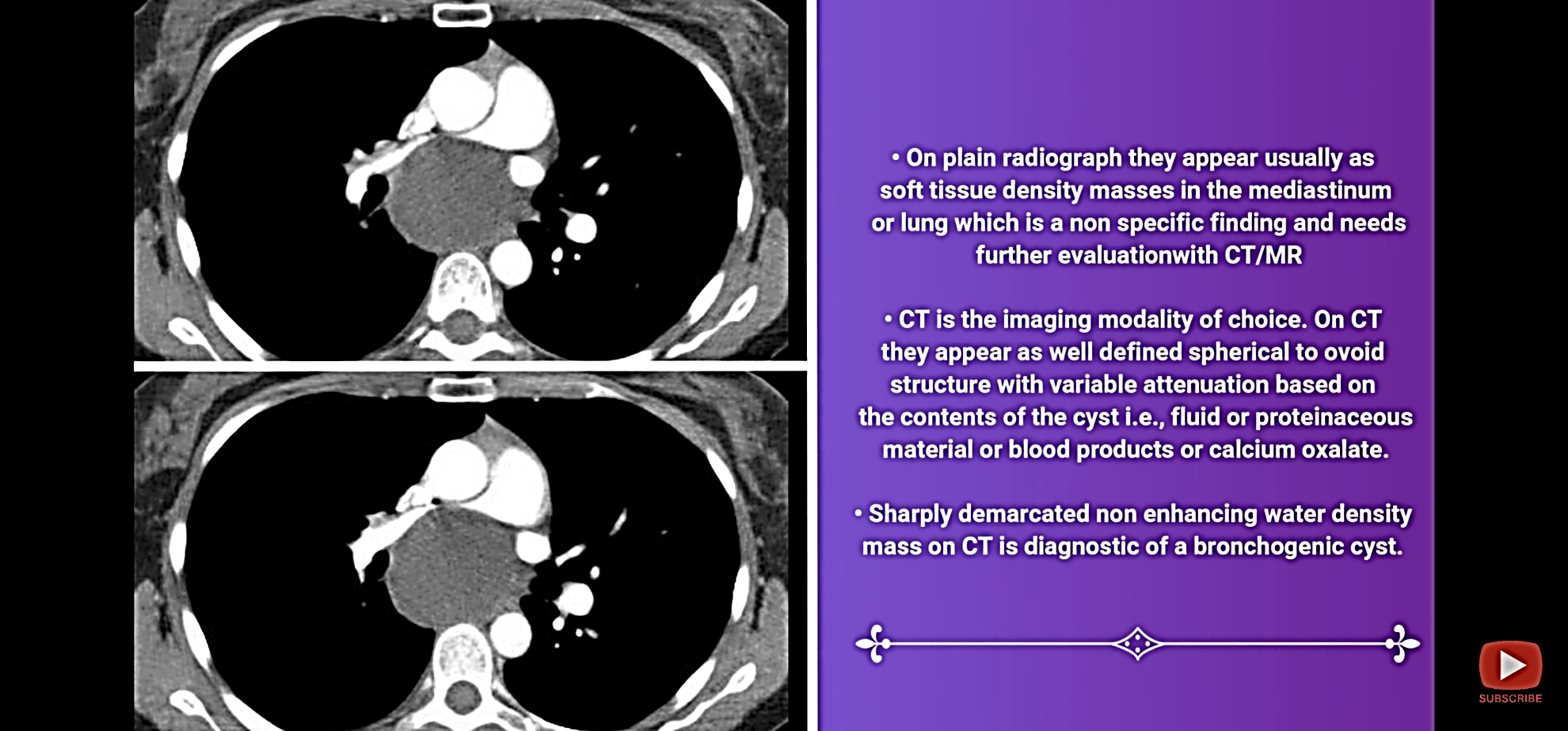 TB
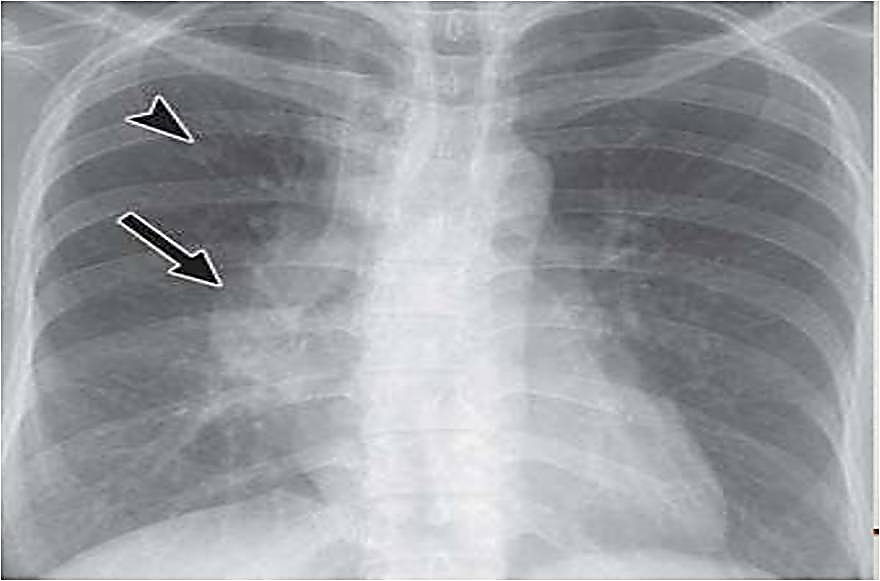 Lymph node enlargement Hilar lymphadenopathy (unilateral mainly in RT)
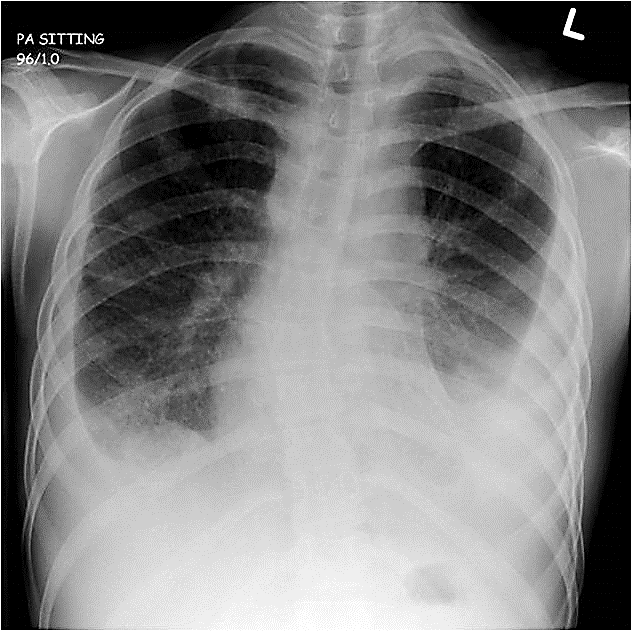 TB
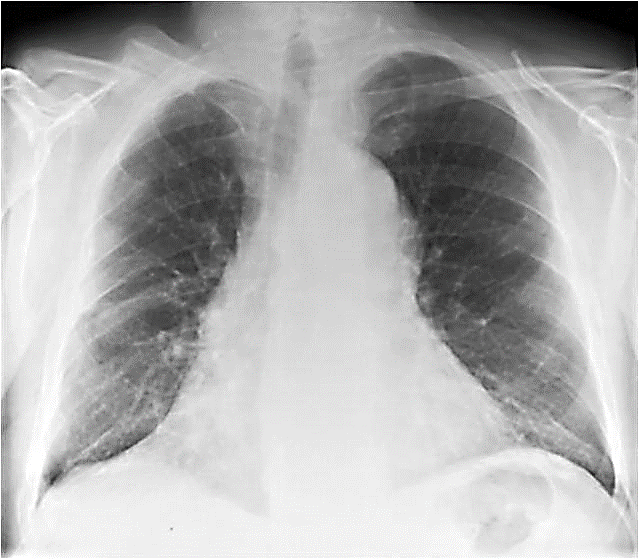 Aortic arch aneurysm
Sarcoidosis
Is multisystemic disease of unknown etiology.
It is characterized by the development of non-caseating granulomas,which either resolve or become fibrotic.
Sarcoidosis commonly causes thoracic lymphadenopathy, predominantly affecting the bronchopulmonary nodes (Hilar nodes).
The hilar Lymph nodes enlargement is almost always bilateral and symmetrical.
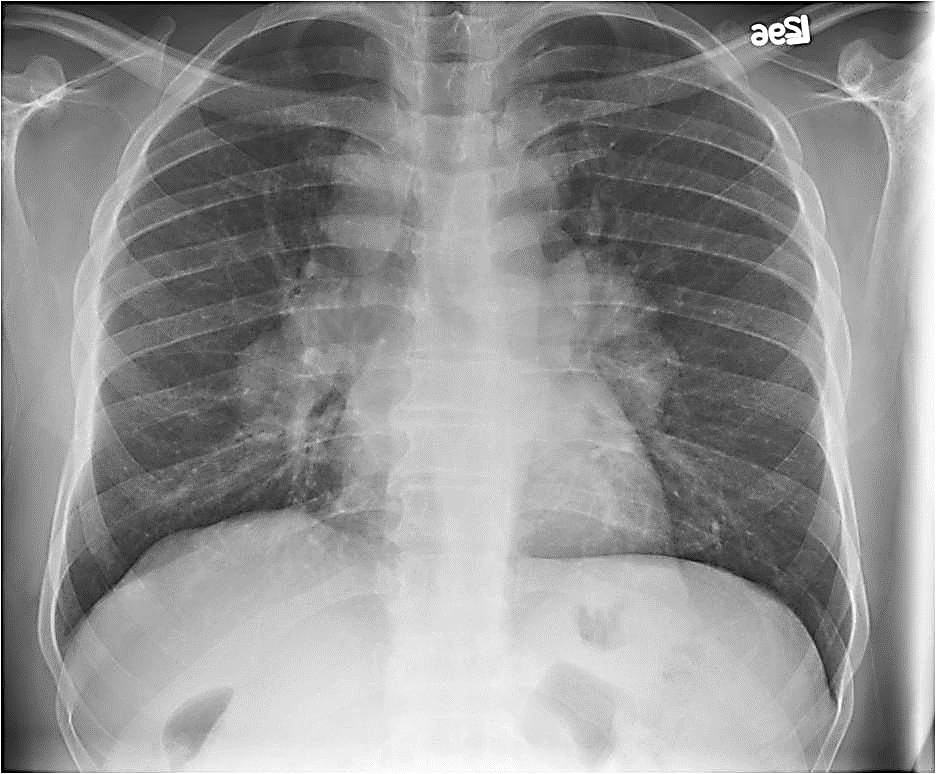 Sarcoidosis
Posterior mediastinal borders
Sup : thoracic plane
Inf :  diaphragm
Ant : pericardium 
Post : ant border of spine
Posterior mediastinum component
Thoracic part of descending aorta
Azygos vein, hemiazygos and accessory hemiazygos veins
Autonomic nerves (Vagus nerve, splanchnic nerves, sympathetic chain)
Esophagus
Thoracic duct 
Fat and lymph nodes
Posterior mediastinum masses
Neurogenic tumors (ganglioneuroma , schwannoma , neuroblastoma).
Aneurysm of descending aorta.
Hiatus hernia.
Paravertebral mass /abscess 
Meningocele 
Extramedullary hematopoiesis
Chest X-ray showing a mass behind the heart with air fluid level, Absence of gas below diaphragm indicates hiatal hernia, confirmed by barium meal .
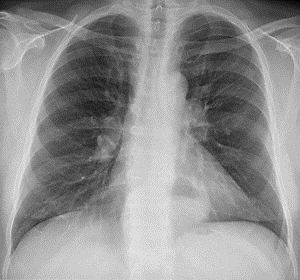 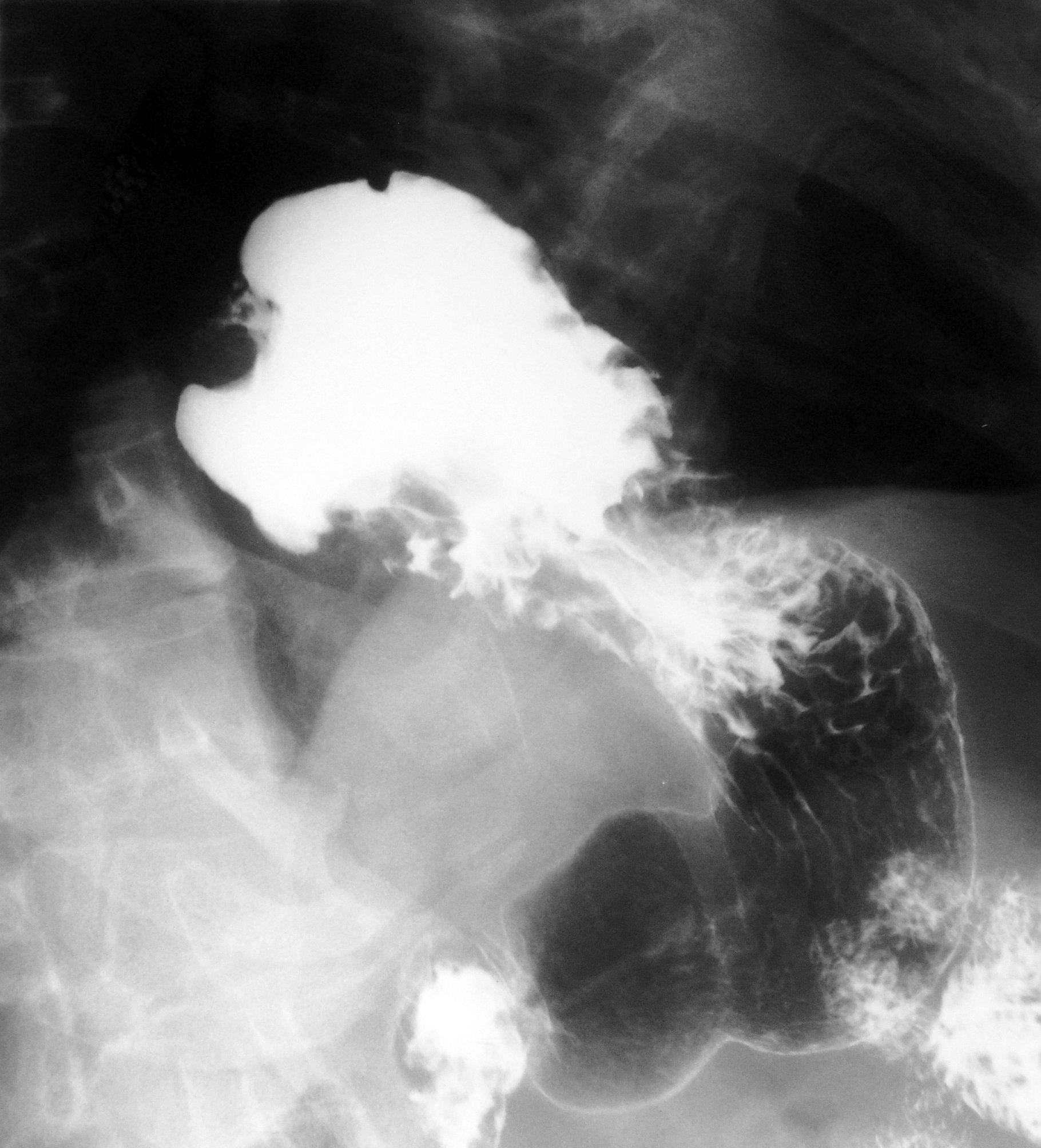 27
Chest X-ray showing mass behind the heart with no gas below diaphragm  but way up the thorax almost at the neck, confirmed to be achalasia by barium swallow.
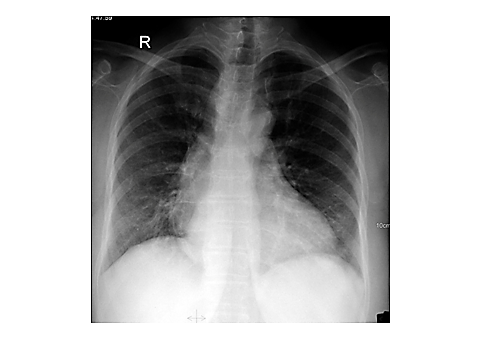 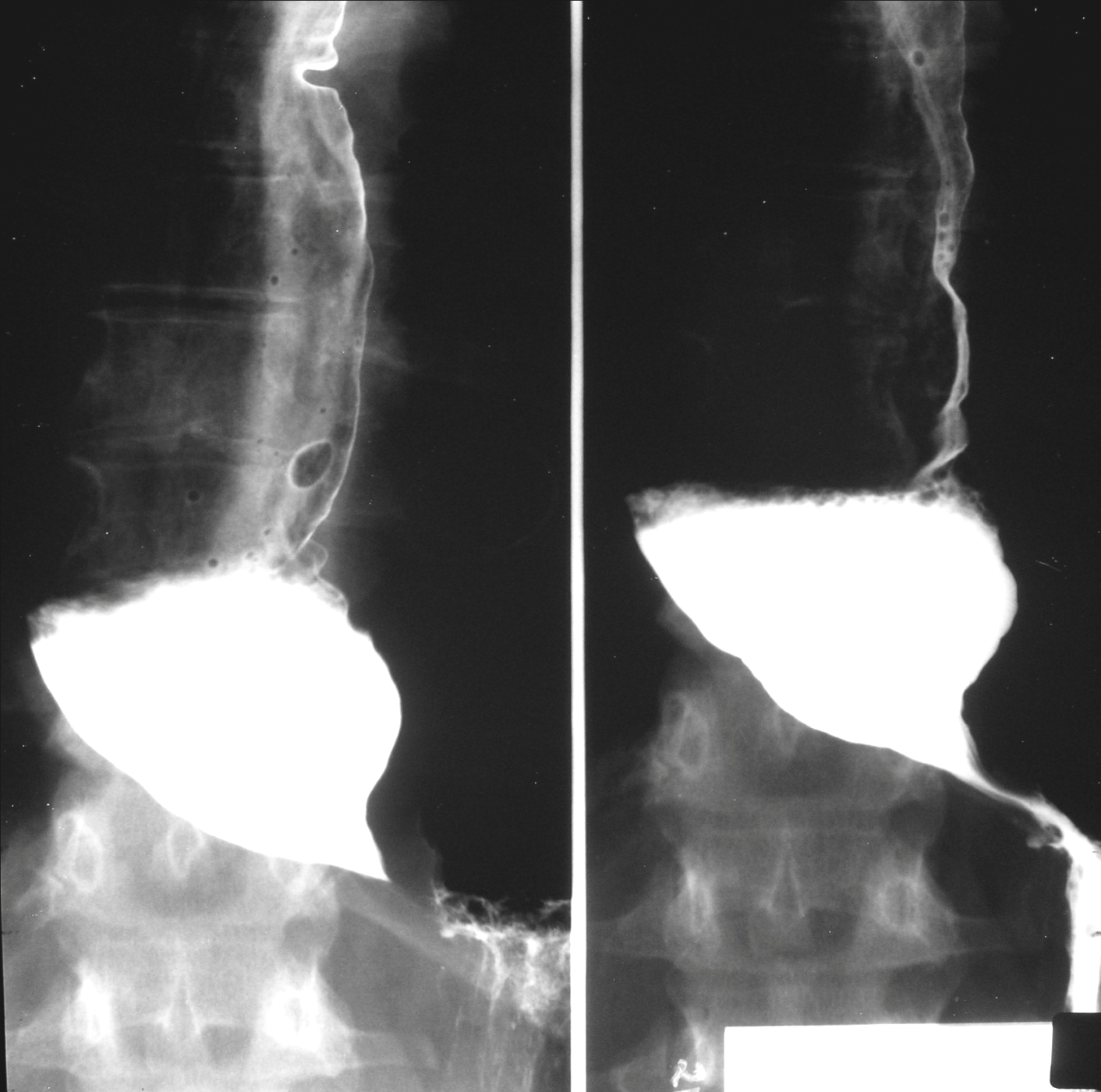 Bird beak sign
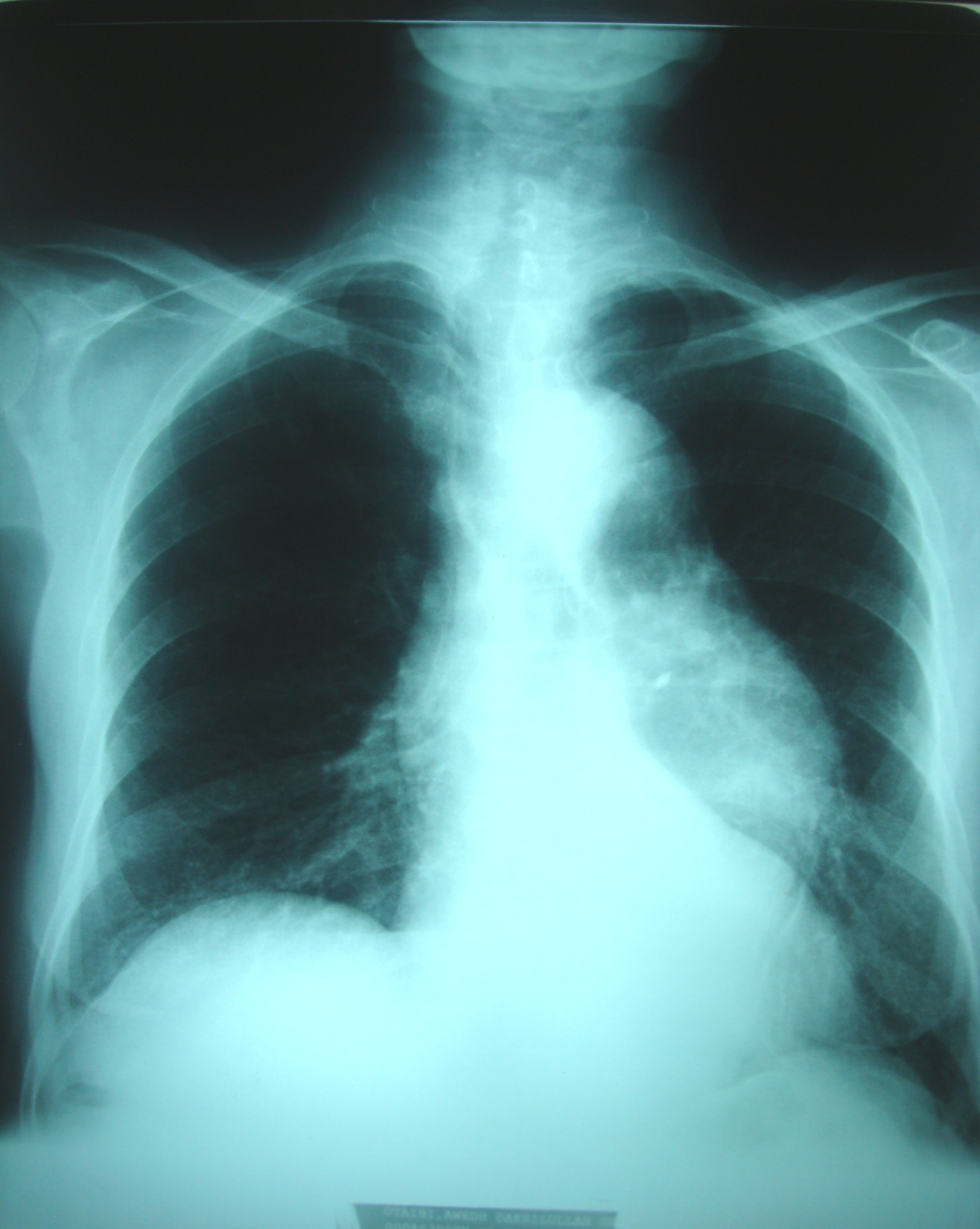 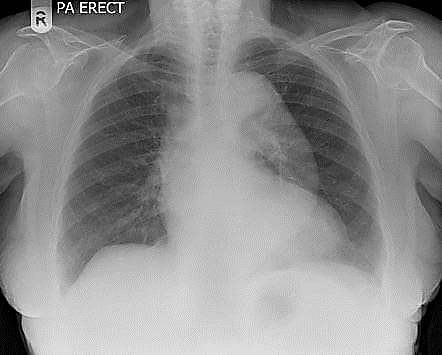 Aneurysm of arch and descending aorta
29
Chest X-ray showing a well defined mass arising from posterior mediastinum to the right. Found to be ganglioneuroma.
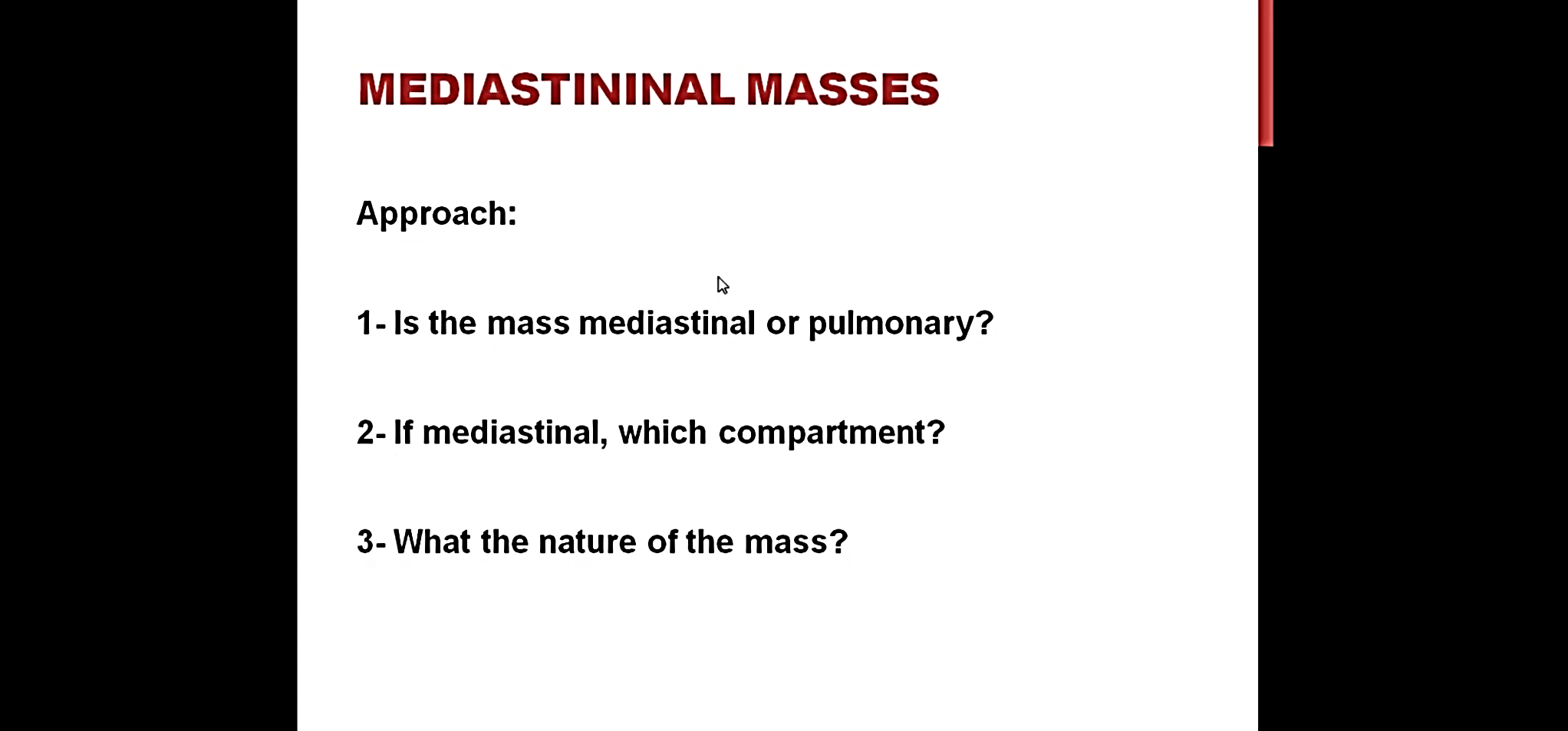 Post and Ant mediastinal masses differentiation
Cervicothoracic sign
The anterior mediastinum stops at the level of the superior clavicle.Therefore, when a mass extends above the superior clavicle, it is located either in the neck or in the posterior mediastinum.When lung tissue comes between the mass and the neck, the mass is probably in the posterior mediastinum.This is known as the Cervicothoracic Sign.
(to diff bet retrosternal thyroid mass extention and post)
ant . Med chest x-ray
post . Med chest x-ray
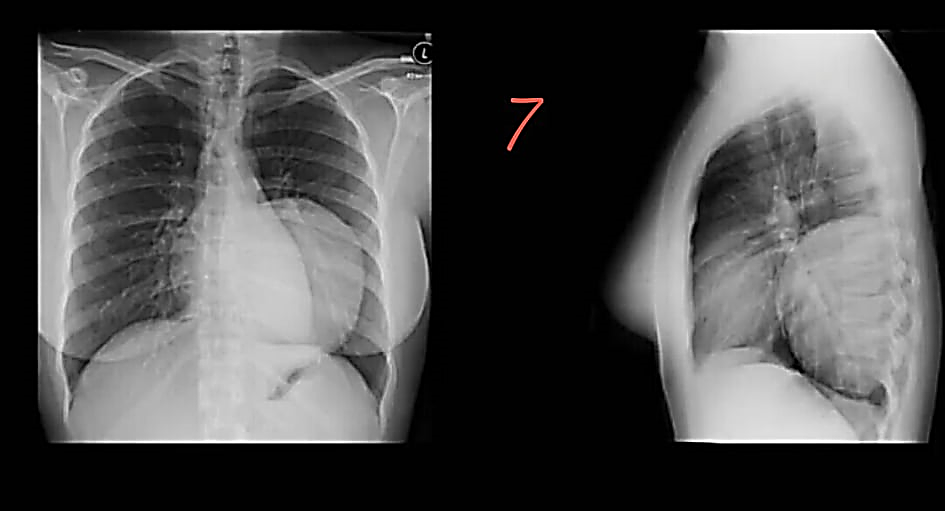 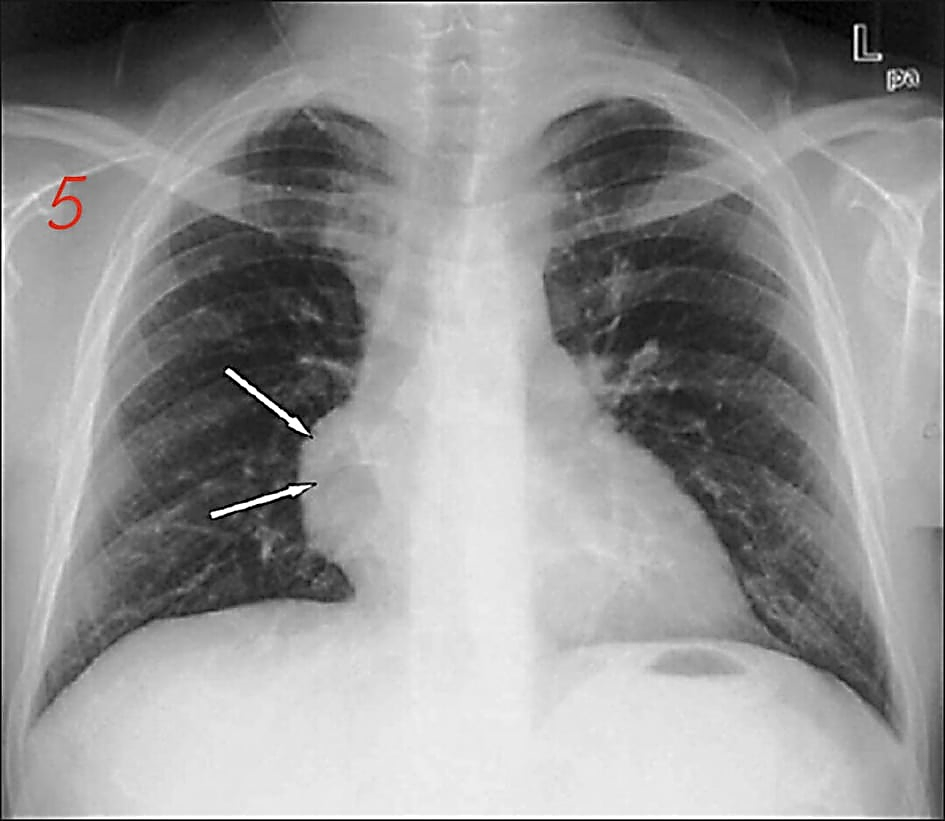 POSITIVE Cervicothoracic sign
ANTERIOR MEDIASTINAL MASS  Large upper mediastinal mass (orange) causing narrowing and displacement of the trachea (blue) to the left,confirmed to be large multinodular thyroid goitre.
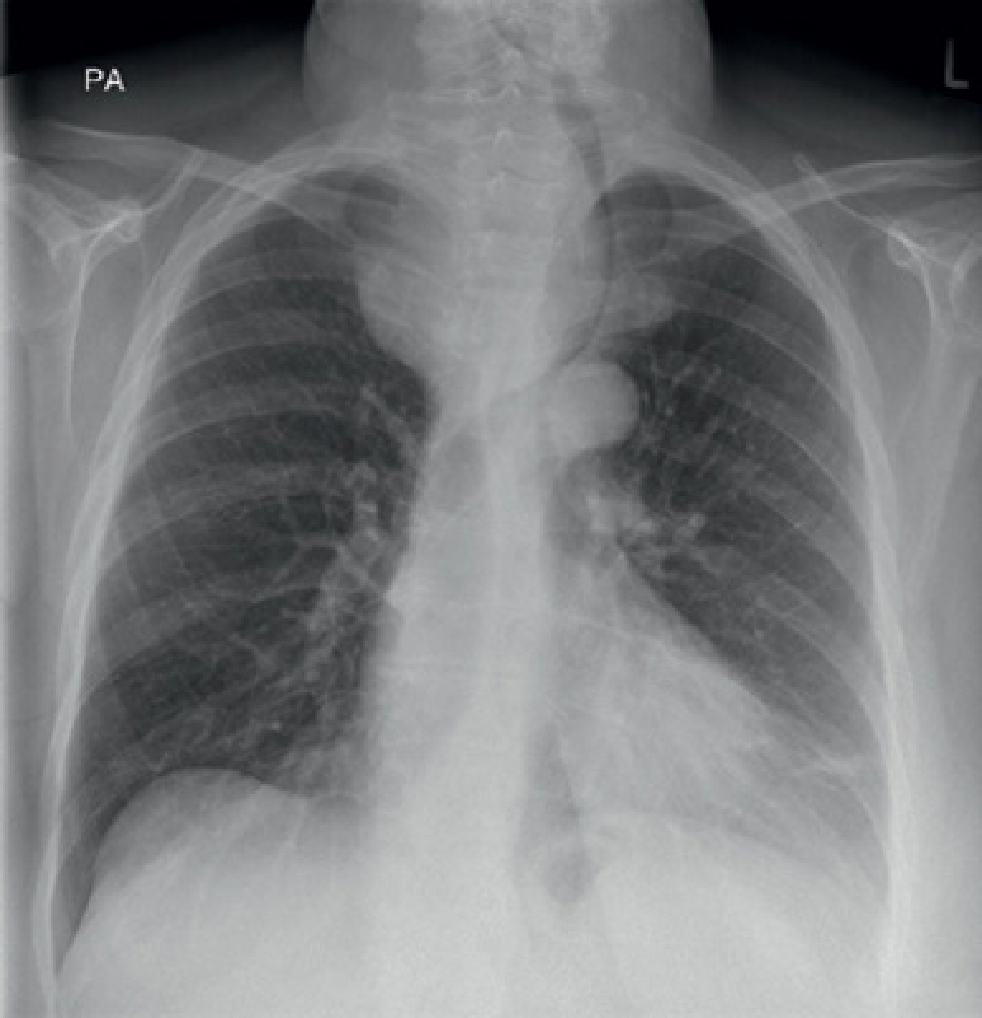 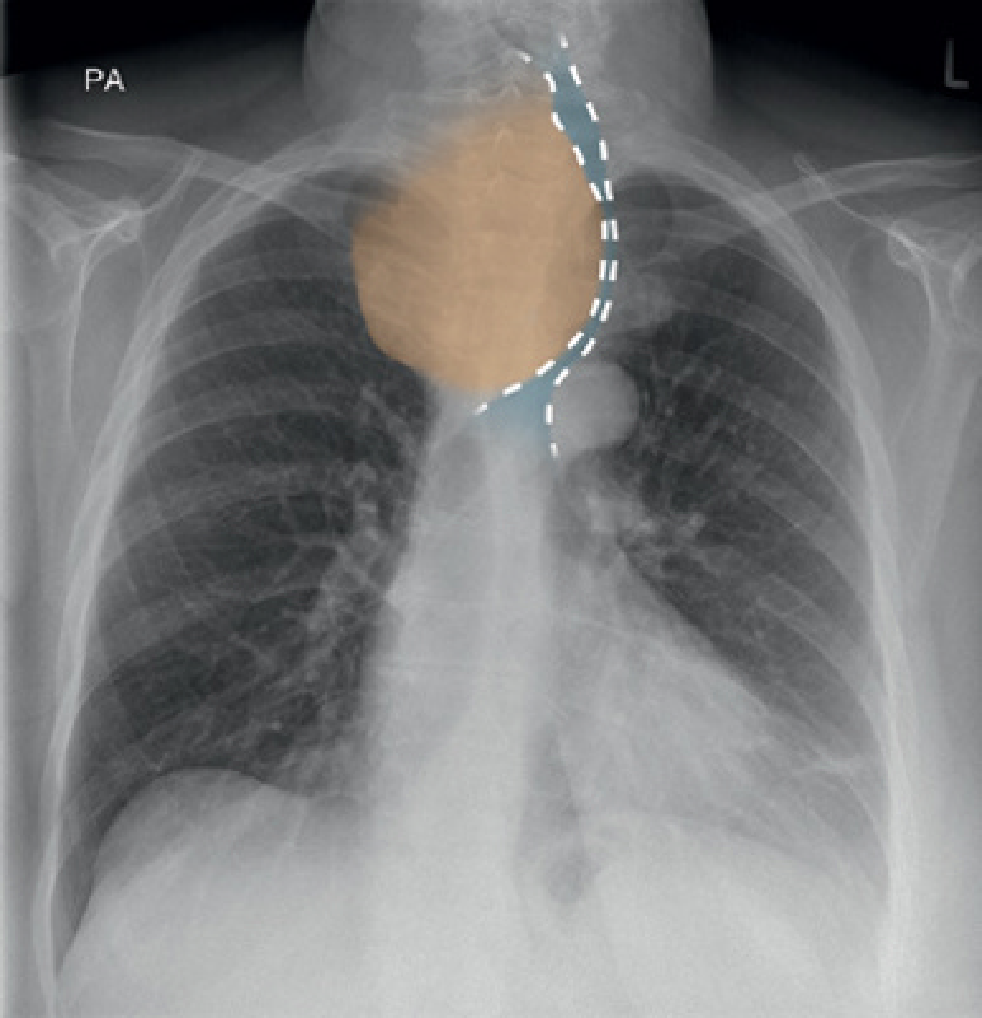 NEGATIVE Cervicothoracic sign
POSTERIOR MEDIASTINAL MASS (schwannoma)
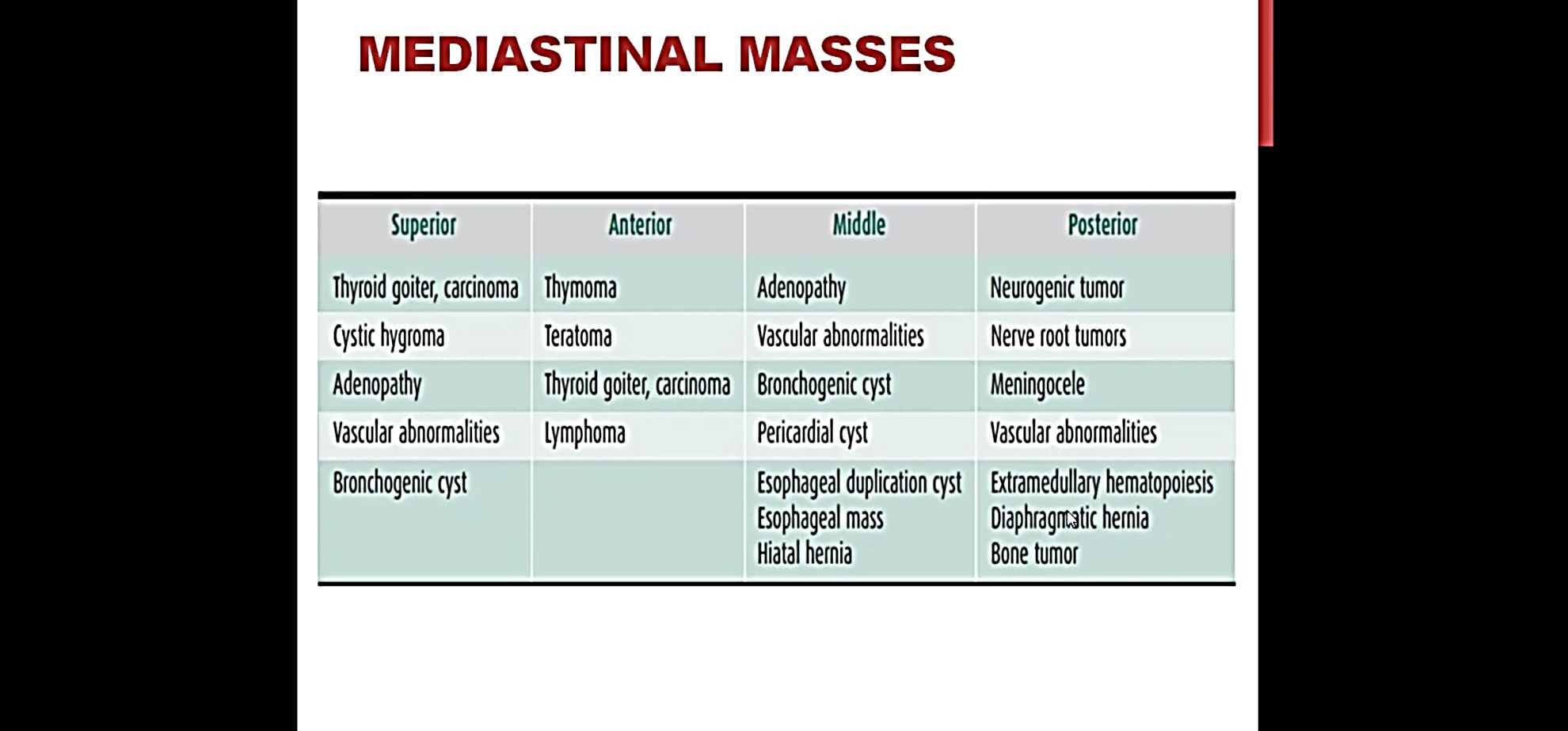 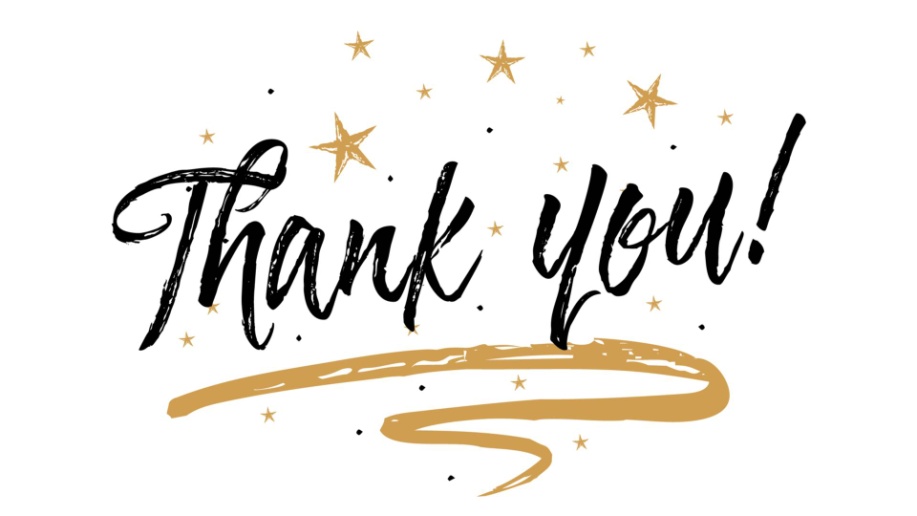